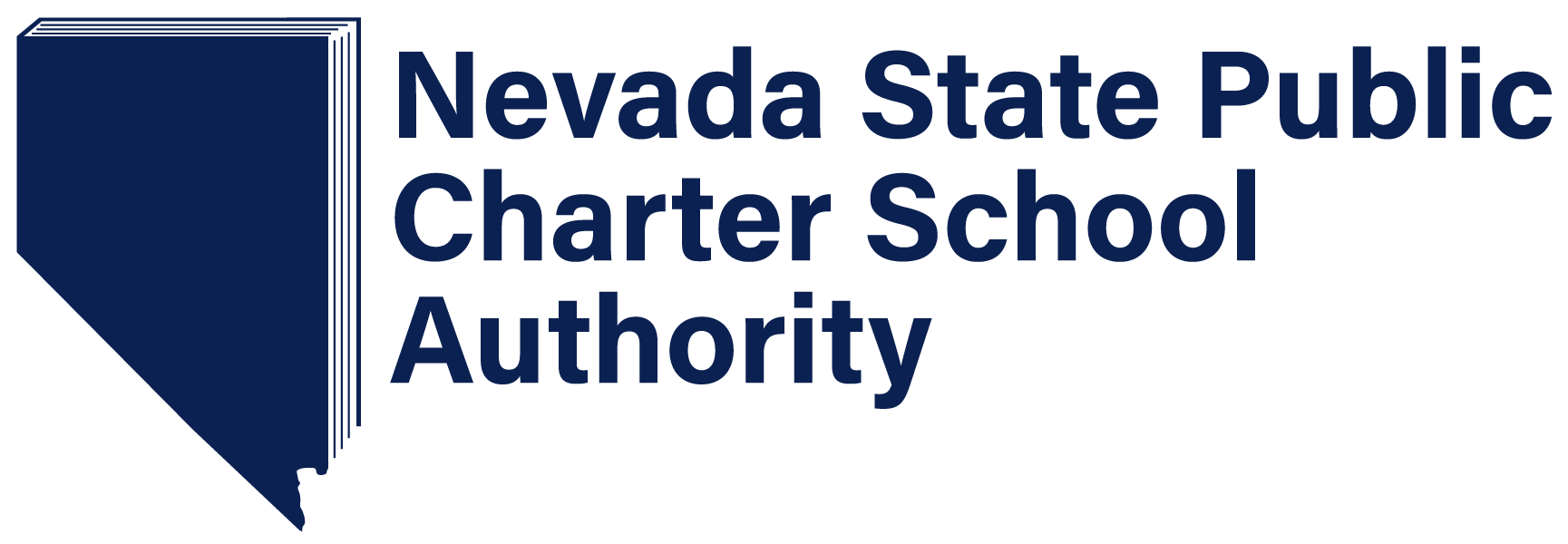 VALIDATION DAY DATA AND INFORMATION
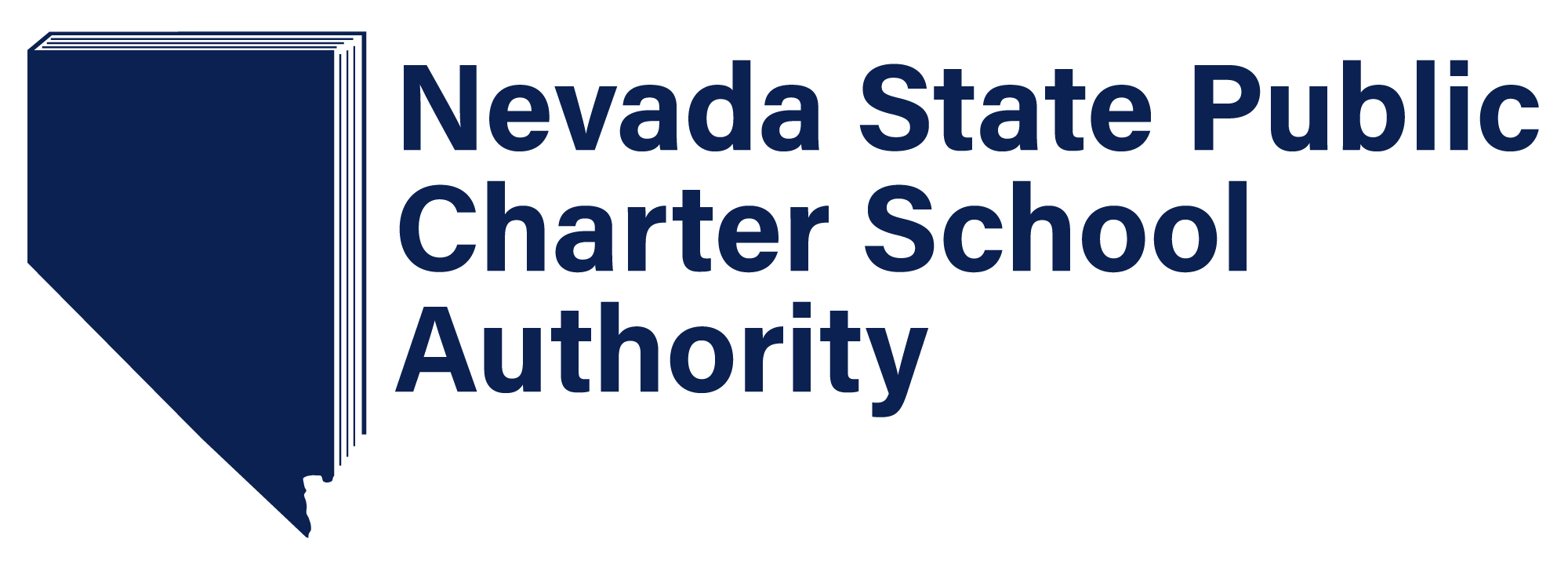 2018-19 SPCSA Enrollment Highlights
Validation Day: October 1st
Hispanic, Two or more races and Free & Reduced Lunch (FRL) populations increased
Caucasian population percentage decreased (44.1% to 40.1%)
Individualized Education Plan (IEP) and English Language Learner (ELL) enrollment numbers remained steady
FRL(14201 students, or 33.5%)
IEP (3792 students, or 9.0%)
ELL(2752 students, or 6.5%)
2
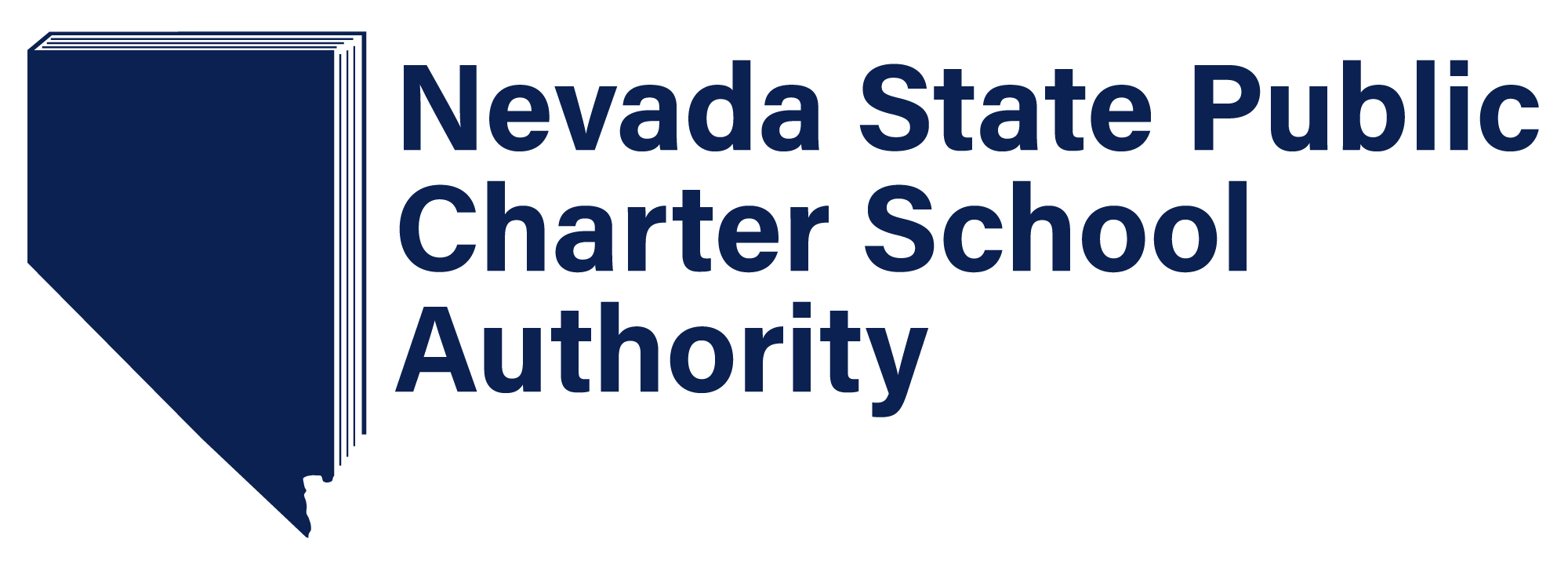 2018-19 SPCSA Enrollment Highlights
Female and male student population close to equal 
50.4% female, 49.6% male
District of residence distribution:
Clark 91.7%
Washoe 4.4%
Other 3.8%
Enrollment by grade :
3
4
[Speaker Notes: 14.4% increase from last year]
Enrollment by Ethnicity
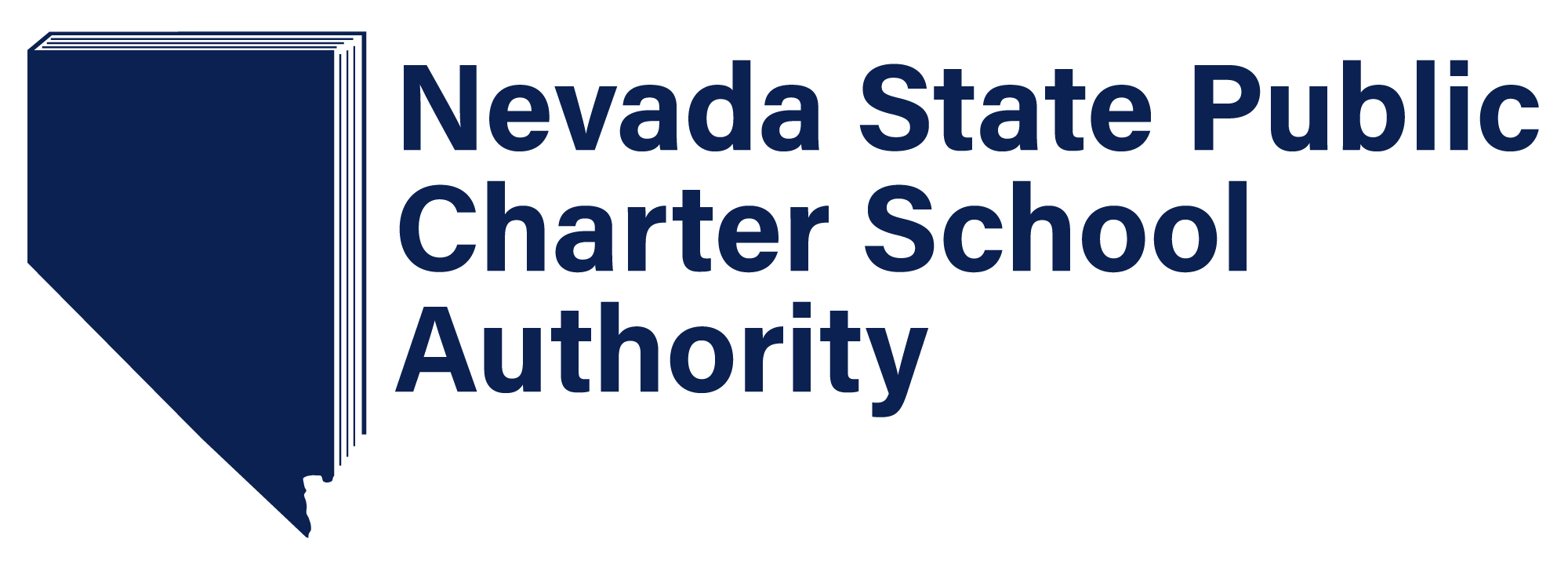 Enrollment Comparison SY1718 to SY1819
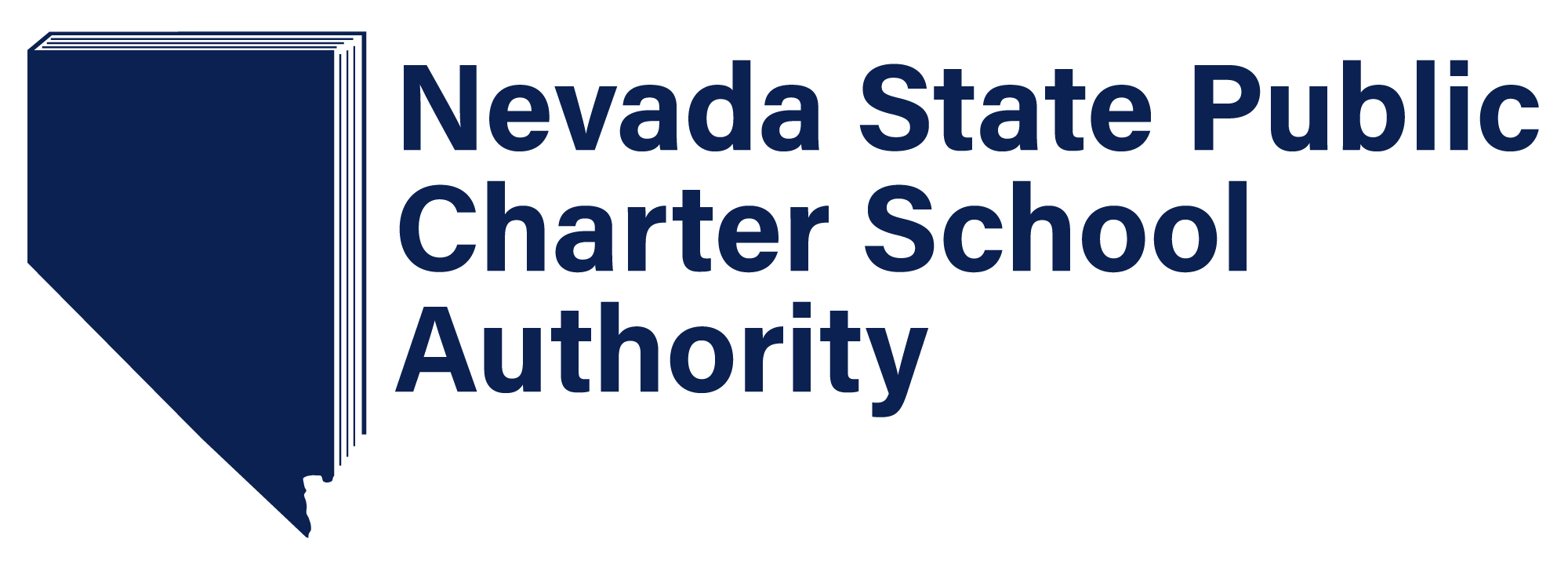 Enrollment Comparison SY1718 to SY1819
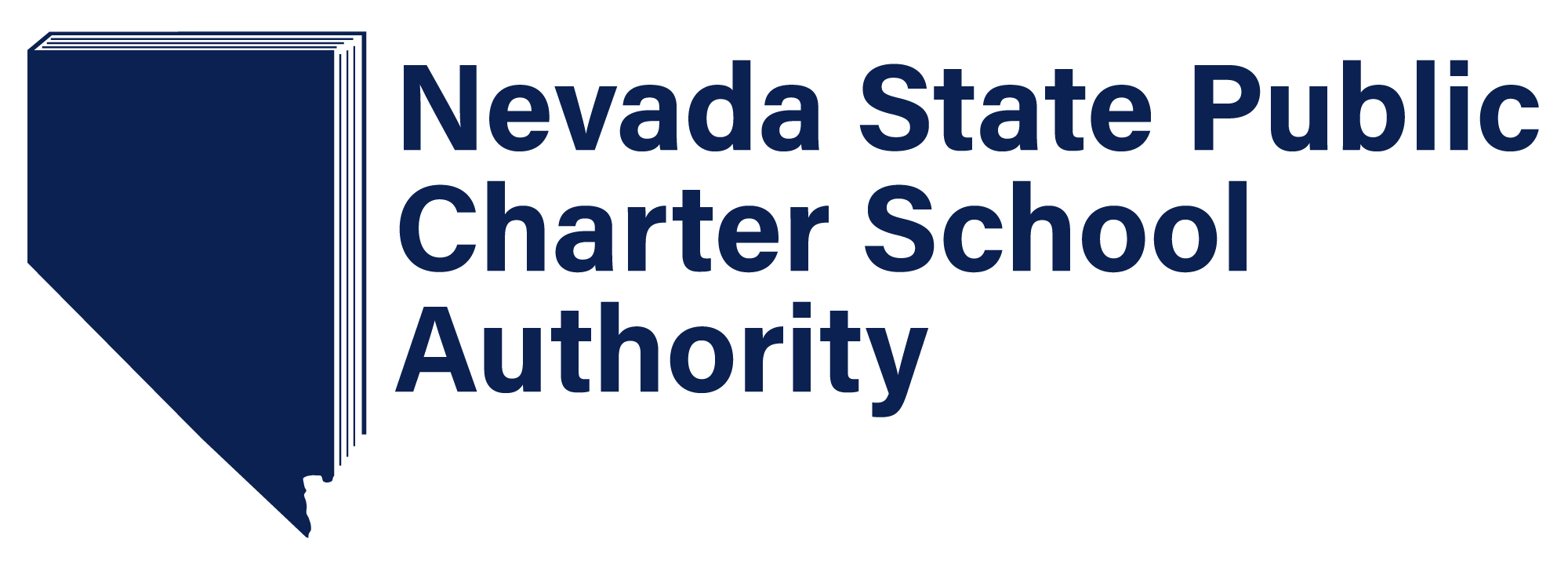 7
[Speaker Notes: This is chart shows the change in enrollment from last year to this year.]
Proficiency Comparison for 2016-17 to 2017-18
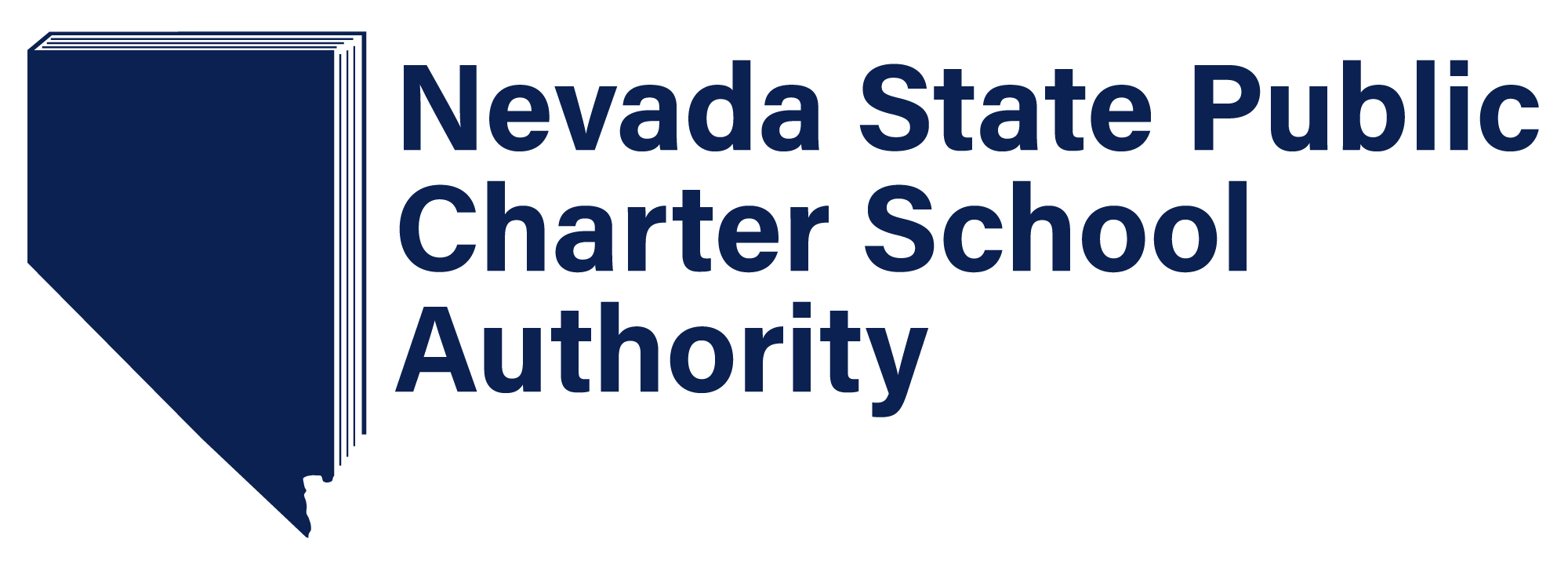 6
Proficiency Comparison for 2016-17 to 2017-18
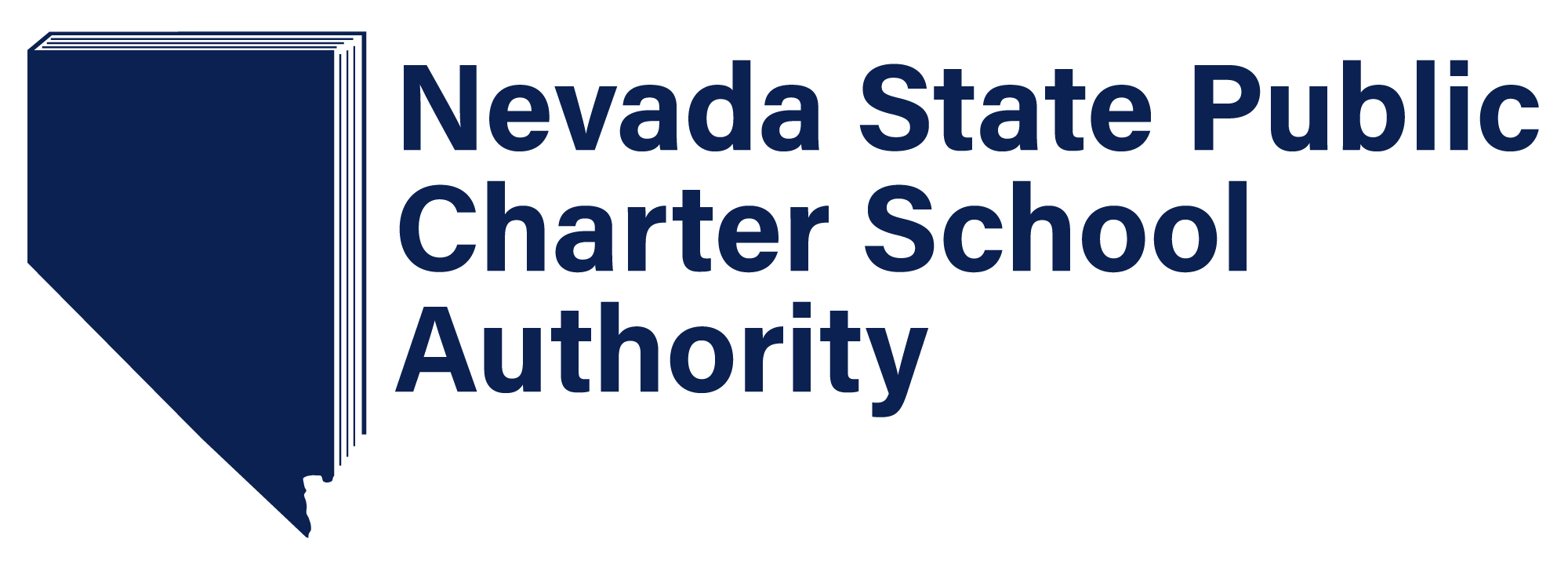 6
STATE vs. SPCSA
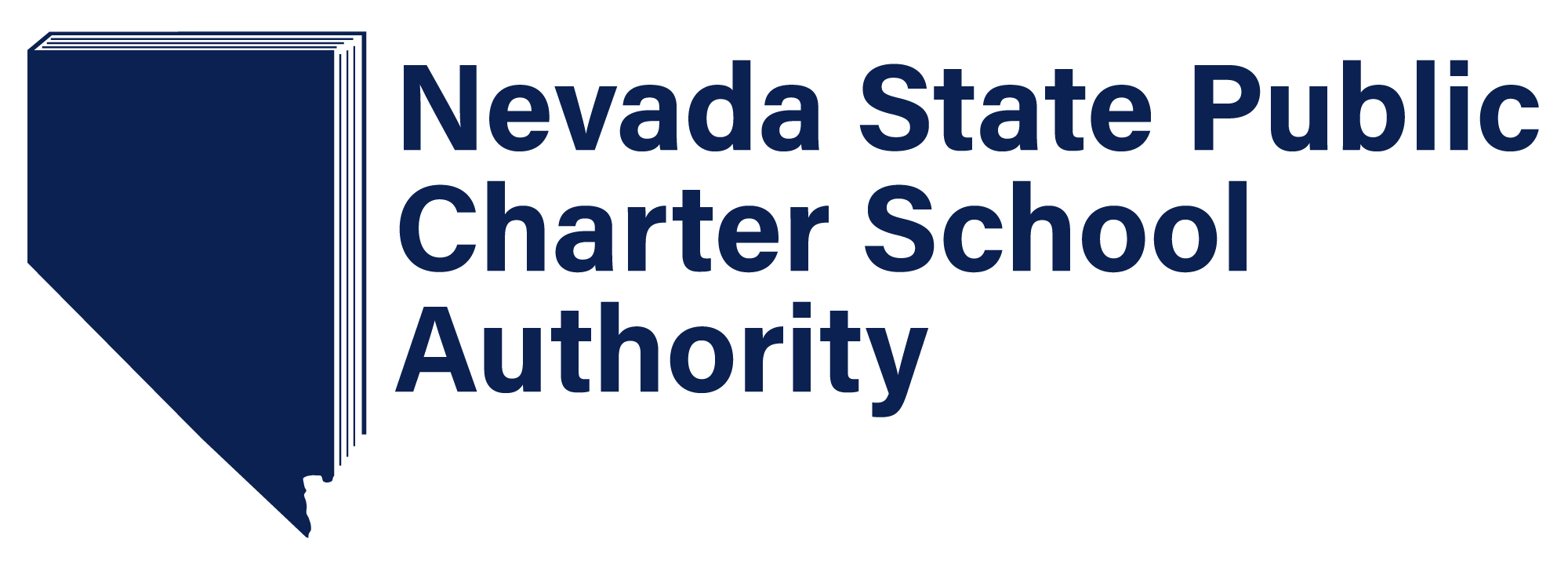 10
STATE vs. SPCSA
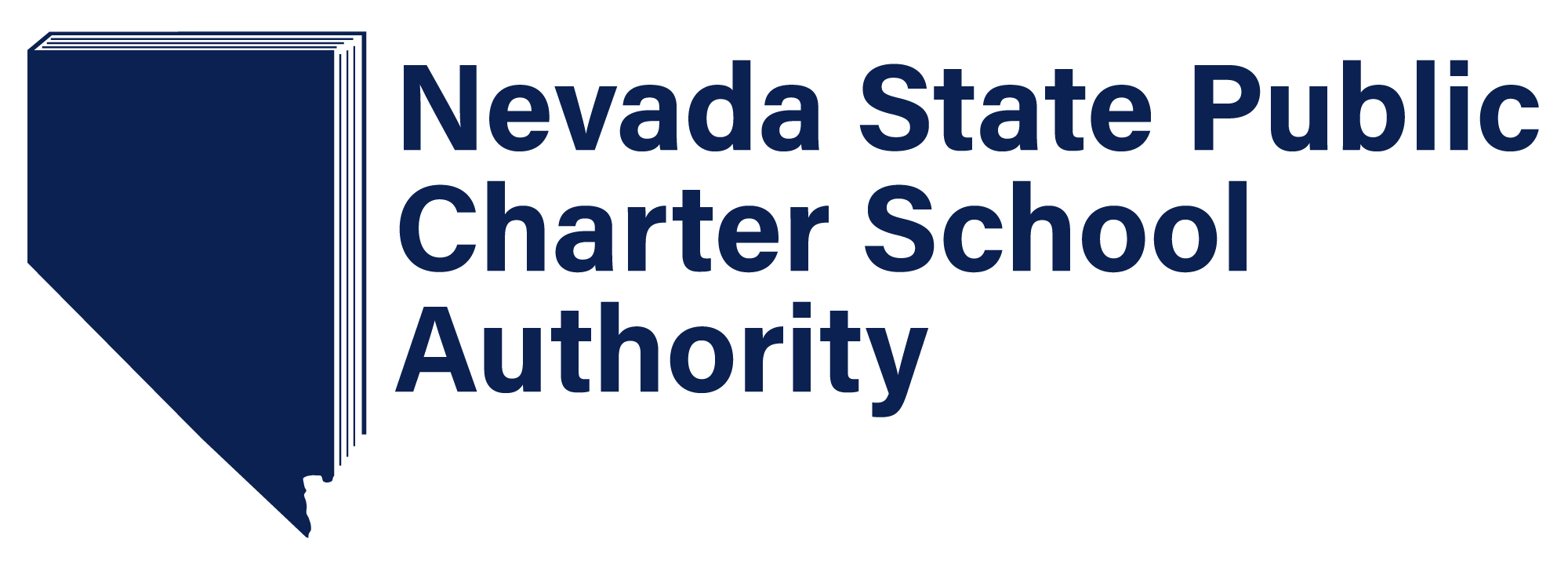 11
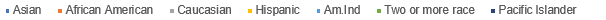 Comparison with All NV Schools
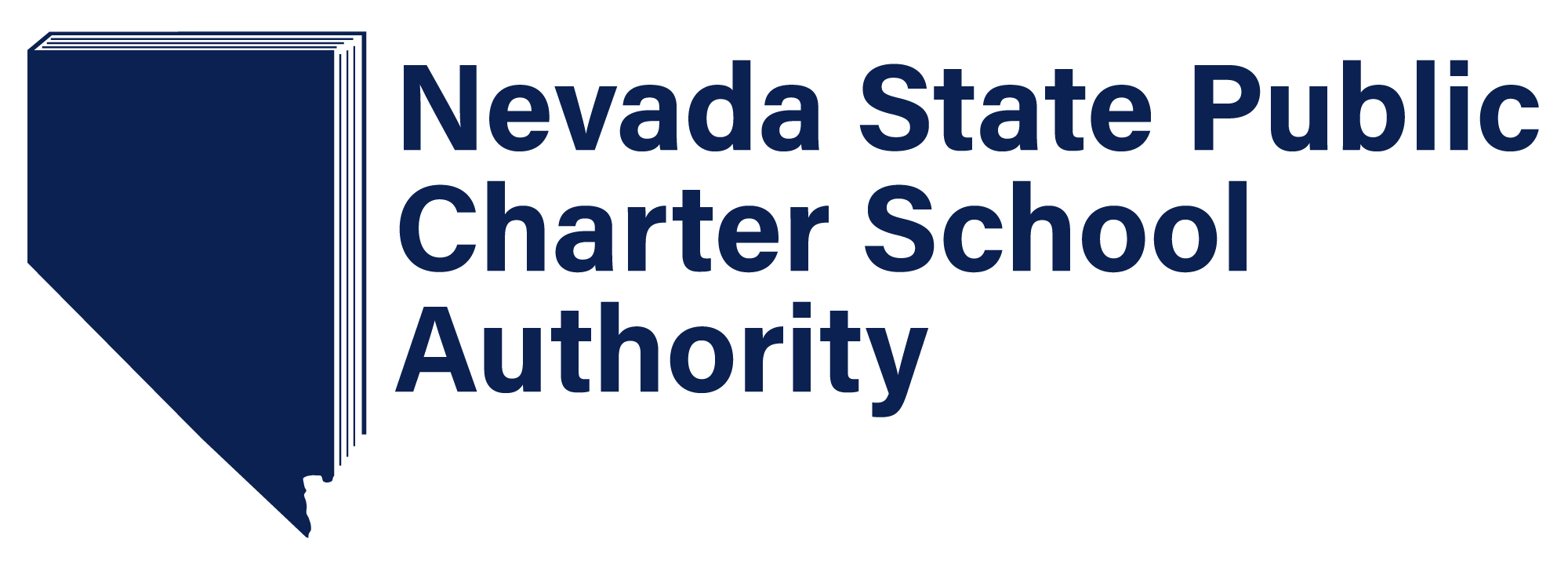 12
Comparison with All NV Schools
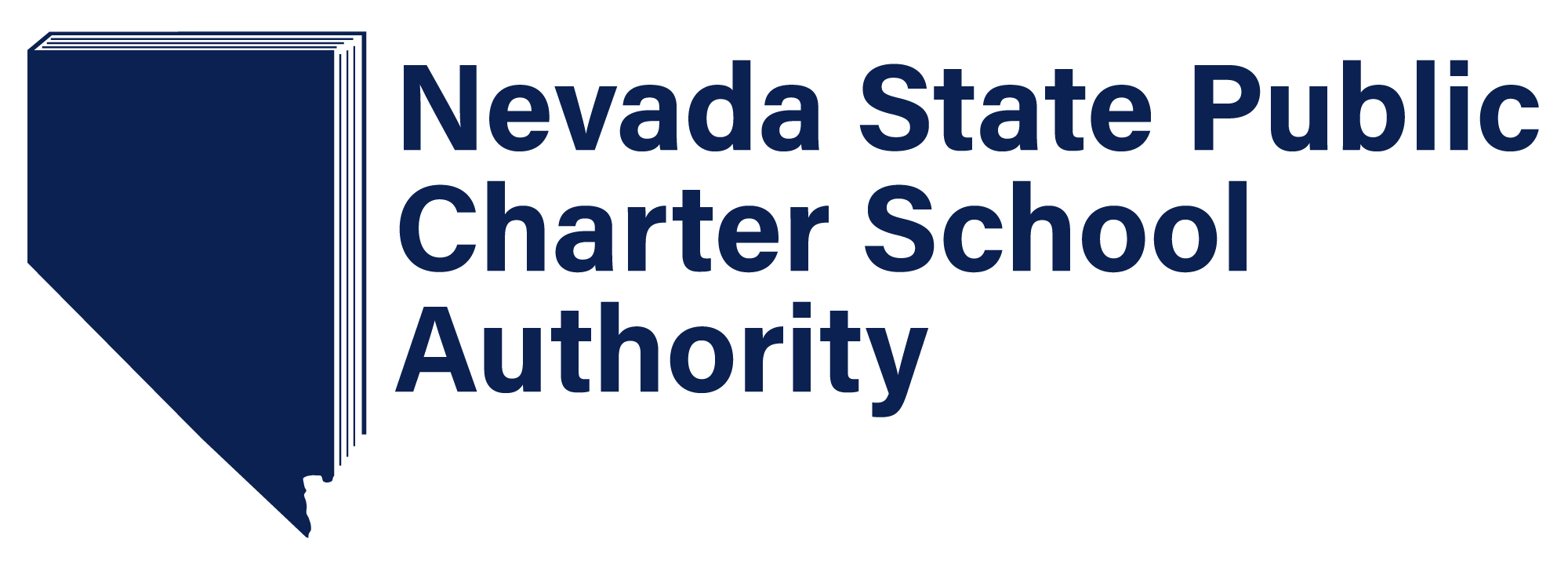 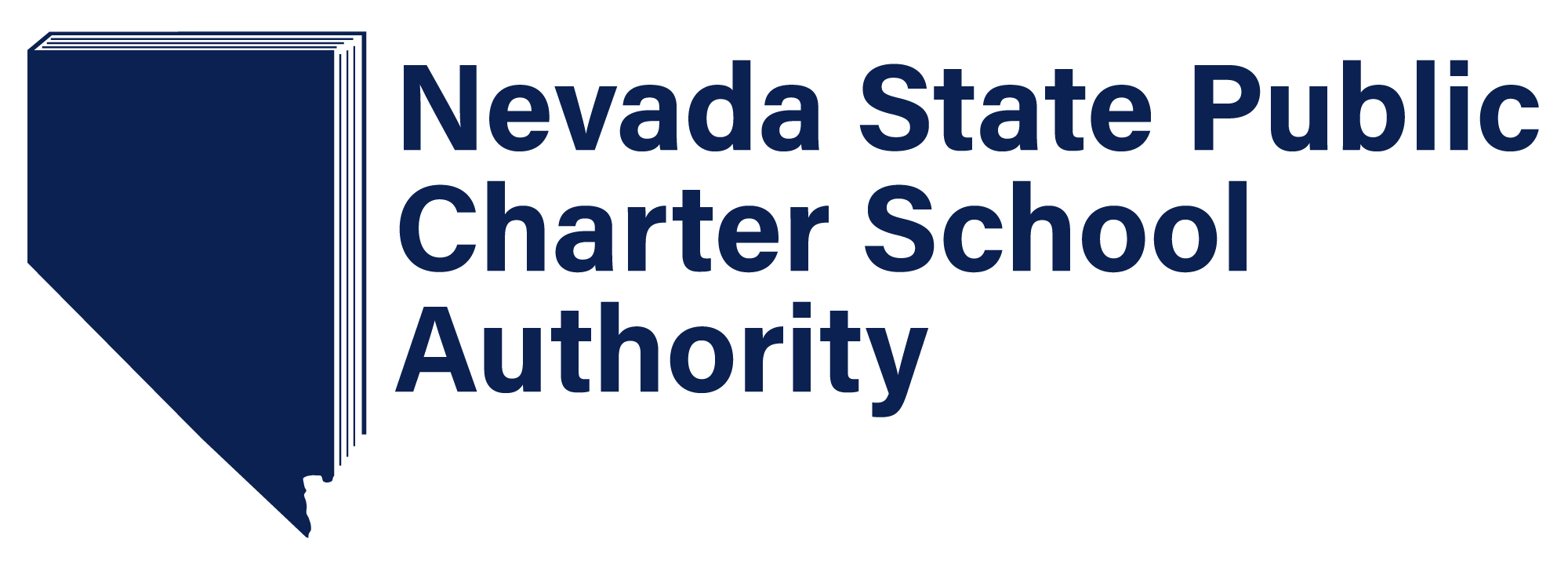 CLOSING REMARKS
Enrollment increased 5,333 students (14.4% increase overall enrollment from last year)

SPCSA schools are becoming more diverse

Hispanic, Two or more races and Free & Reduced Lunch (FRL) populations increased

Caucasian population decreased

FRL, IEP, and ELL enrollments still below the State average
 
Subgroup performance on the SBAC (state standardized test) improved in both Math and ELA
14